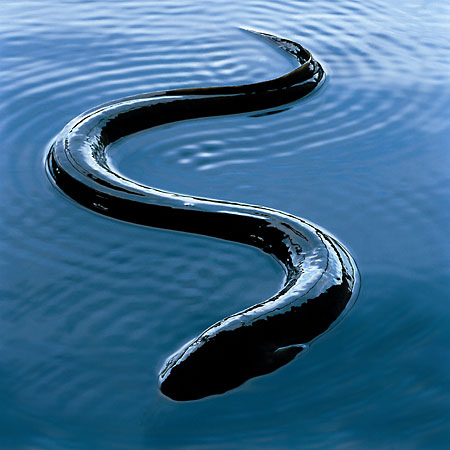 eeLs.
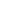 ralph
body
EELS LOOK LIKE YELLOW SNAKES.
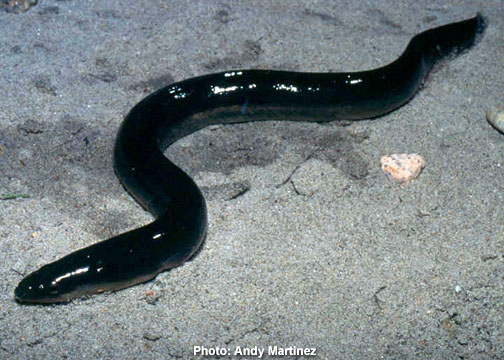 HADITAT
HIDE IN ANOCEANS.
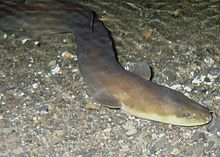 FOOD
EELS EAT FISH. THEYTWO SETS OF TEETH.
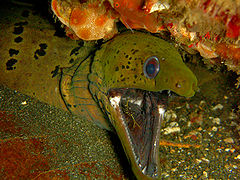 LIFE CYCLE
THEYLOY EGGS.
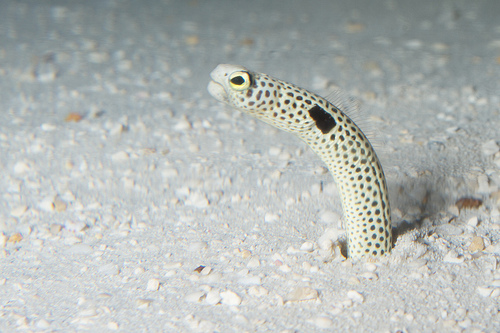